Acid Base Chemistry
Autoionization of water and pH
Water is amphoteric
		2H2O(l)       H3O+(aq) + OH-(aq)
Ion product constant for water: Kw
Kw = [H+][OH-] = 1.0x10-14
[H+]= [OH-] = √Kw = 1.0x10-7 (neutral solution)
Acidic solution—contains an acid that creates additional H3O+
Basic solution—contains base that creates additional OH-.
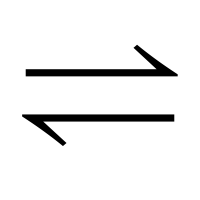 Summary
Neutral solution: [H3O+]= [OH-] = 1.0x10-7
Acidic solution: [H3O+] > [OH-]
Basic solution: [H3O+] < [OH-]
USING KW IN CALCULATIONS
The concentration of OH- ions in a certain household ammonia cleaning solution is 0.0025 M. Calculate the concentration of hydronium ions.
Acid-Base definitions
Conjugate acid-Base pairs
Conjugate acid-base pairs consists of two substances related to each other by the transfer of a proton.
HNO2(aq) + H2O(l) 	    NO2-(aq)  +  H3O+(aq)
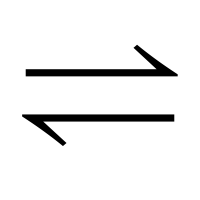 NH3(aq) + H2O(l)		NH4+(aq) + OH-(aq)
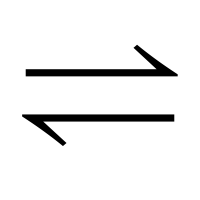 Practice
Identify the conjugate acid-base pairs in the following reaction:
HBr + NH3         NH4+ + Br-

Predict whether the equilibrium constant for the following reaction will be > or < 1.
HNO2(aq) + CN-(aq)      HCN(aq) + NO2-(aq)
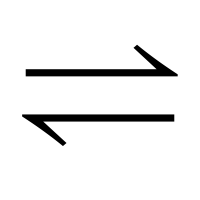 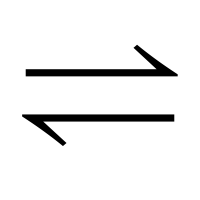 Acid Strength
Strong acid—completely ionizes, equilibrium lies far to the right.

Weak Acid—partially ionizes, equilibrium lies to the left.

NOTe*--do not confuse with dilute or concentrated acids.
Strong acids
Memorize this list of strong acids:
HCl
HBr
HI
HNO3
HClO4
H2SO4


Also depends on solvent used…strengths generally related to aqueous solutions.
WEAK ACIDS
Degree of ionization depends on attraction between anion (CB) and the hydrogen ion, relative to attractions of these ions to water. 
Acid ionization constant (Ka)
HA(aq) + H2O(l) 	  H3O+(aq) + A-(aq) 
The smaller the constant, the weaker the acid.
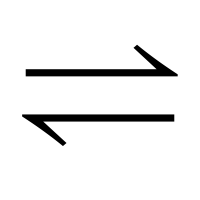 Write the simple ionization reaction for the following acids and write the Ka expression
Acetic Acid
The ammonium ion
The anilinium ion (C6H5NH3+)
pH Scale
Way to specify the acidity of a solution. 
pH = -log[H3O+] 
Example: A solution with [H3O+] = 1.0x10-3 M
pH = -log[1.0x10-3] = 3.00

Note* Sig  figs: only numbers to the right of the decimal point are significant
Relation of pH to acidity
Calculating pH from [H3O+] OR [OH-]
Calculate the pH of each solution at 25oC and indicate whether the solution is acidic or basic.
[H3O+] = 1.8x10-4 M 
[OH-] = 1.3x10-2 M
Calculating [H3O+] from pH
Calculate the [H3O+] of a solution with a pH of 4.80. (use correct sig figs in your answer)
pH and Other p Scales
Notice that p = -log; therefore pX = -logX
pOH = -log[OH-]
14 = pH + pOH
pKa = -logKa = another way to quantify strength of an acid. 
The smaller the pKa, the stronger the acid.
Finding the [H3O+] and pH of strong and weak acids
For strong acids, [H3O+] = concentration of strong acid.

For weak acids, must use Ka to find concentrations at equilibrium.
Remember ICE tables??
Practice
Find the [H3O+] of a 0.100 M solution of HCN. 
Ka for HCN is 4.9x10-10
Practice
Find the pH of a 0.200 M HNO2 solution.
Ka for HNO2 = 4.6x10-4
Finding equilibrium constant from pH
A 0.100 M weak acid solution has a pH of 4.35. Find the Ka for the acid.
pH of Mixtures of Acids
Strong and Weak acid: completely ignore the ionization of the weak acid. The pH is equivalent to that of the strong acid. 

Two weak acids:
Base solutions
Strong Bases: completely dissociate in water
Memorize these: LiOH, NaOH, KOH, Sr(OH)2, Ca(OH)2, Ba(OH)2
Completely dissociate in water.
Weak Bases
Analogous to weak acid
Can find pH, pOH, Kb, and [OH-]
Practice
What is [OH-] and pH of each solution?
A.) 0.225 M KOH
B.) 0.0015 M Sr(OH)2
pH of a Weak Base Solution
Find the [OH-] and pH of a 0.100 M NH3 solution.
Acid-Base properties of ions and salts
Salts are produced when acids and bases react.
Neutral salts: Formed from strong acids and bases.
Acidic salts: Strong acid reacts with weak base.
Basic salts: Weak acid reacts with strong base.
Practice
Predict whether an aqueous solution of the following salts is acidic, basic, or neutral. Prove with appropriate equations. 
NaC2H3O2
NH4NO3
Al2(SO4)3
Practice
Calculate the pH of a 0.30 M solution of NaF. The Ka of HF is 7.2x10-4.
Practice
Find the pH of a 0.100 M NaCHO2 solution.
Polyprotic acids
Ionizes in successive steps
Example: Sulfurous acid
H2SO3(aq)      H+(aq) + HSO3-(aq)		Ka1 = 1.6x10-2
HSO3-(aq)       H+(aq) + SO32-(aq)		Ka2 = 6.4x10-8

Note*--Ka2 is smaller than Ka1.
Finding pH of polyprotic acids
First ionization step is much larger than any sequential step. 
Inhibits any more formation of H3O+ in the second step. 

Find the pH of a 0.100 M ascorbic acid (H2C6H6O6).
Ka1 = 8.0x10-5
Ka2 = 1.6x10-12